Building  A Year-round Generosity PlanSession 2
Horizons Stewardship
In Partnership With 
The Greater New Jersey Annual Conference
Communication
Choose your words Carefully
When discussing giving and money:

Stop using:   Amount, More

Use:  Percentage Giving & Tithing
Example:  Will you prayerfully consider increasing your giving by one or more percent of your income as you move to a tithe?
Communication
Three distinct audiences and  communication channels
Front Porch 
 Living Room 
 Kitchen Table
Creating an Annual Generosity Plan
Generosity is primarily a result of effective discipleship
Cultivate a desire to follow Christ’s example vs. getting money 
Financial generosity must be woven into your discipleship process Example: 4G Living: Gather, Grow, Go & Give

Your team: 
Key staff- discipleship, worship, financial, communication 
Key lay persons- stewardship team, others
BECOME THE GENEROSITY TEAM NOT THE STEWARDSHIP COMMITTEE

Remember-Team must be givers!
[Speaker Notes: Table]
The Pillars of Year Round Generosity
Mission and Vision
Information
Inspiration
Invitation
Information
Kitchen Table Letter
Giving Statements
Annual ministry plan instead of budget
Annual stewardship plan
Annual/Ministry budget 
Narrative Budget 
Financial Dashboard Review
First Time Donor system
State of the Church address
Capital Wish list development
Inspiration
Sermons
Offering Talks
Ministry Stories
Giving Stories
Prayer Vigils, Devotional Guides
Spiritual Gifts Assessments
Thank you notes
Invitation
Sermons
Planned Giving
Electronic Giving 
Financial Peace University
Special offerings
High capacity donor development
Leadership Retreat/Summit
Children and Youth Generosity Development Plan
New members Involvement Plan
Leadership Expectations and covenant
Membership Expectations
Do Every Week
1-2 minute Giving Talk
online giving, where money goes, biblical stewardship
 2-3 minute Ministry Moment
outcomes, changed lives, thank you
Say Thank You! 
Invest in Key Relationships:
pay attention to the 20% who give the time and money to keep ministry alive
[Speaker Notes: 1-2 minute giving talk
to explain the offering process.  You can use this to promote online giving, explain where the money goes, explain biblical stewardship, etc.

2-3 minute ministry moment
 Ask a volunteer to share the story of a changed life (outcome) resulting from the church’s work.  Put a face on it vs. simply cite statistics. Ensure the speaker always thanks the church for gifts of time, talents, or financial gifts.  Open picture bank for ministry pictures.  Not about resources or activities—about outcomes

Say thank you
Each primary staff writes 5 thank you notes per week.  The idea is to catch and thank people for actions you want repeated.  Automate process to send notes to first time donors, for large gifts, for significant increases.  This same process should identify regular donors who have stopped or reduced giving. (MotarsStone).  

Invest in key relationships
(Donor Development) Each primary staff meets with at least one high commitment donor (time, talent or treasure) or prospect to build relationships and invest into that donor.]
Do Every Month
Review financial dashboard- key tracking metrics

Keep your donors informed-“Kitchen Table” style email Cast vision, give updates on critical ministries, talk about the next big thing, share wins, concerns, financial information, etc.
[Speaker Notes: Review financial dashboard- key tracking metrics

Keep your donors informed- Communicate with donors in a “Kitchen Table” style email those things not appropriate  for front porch (to the world) or in the living room (worship crowd).  Cast vision, give updates on critical ministries, talk about the next big thing, share wins, concerns, financial information, etc.]
Do Every Quarter
Send a quarterly giving statement (can be monthly)
Share your stories of changed lives and ministry wins.
Segment your cover letter (high capacity, consistent and occasional). 
Send to non-donor members.
Include a call to action (e-giving, percentage giving).
Include information on how to act on the call to action. 

Conduct a planned giving event, workshop or promotional mailing
Leadership Covenant
We believe we are created in the image of a generous and loving God
We believe all we have comes from God
We believe God calls us to be generous
We commit to 
	Giving God the first portion
	Nurturing and deepening our spiritual relationship
	Working toward a tithe and, if possible, beyond a tithe
We invite you to join us
3 Parts of a Leadership Covenant
This is what I believe
This is what I will do 
This is what I challenge others to do
Questions
What do I believe about God and my identity as a child of God?
How has my relationship with money impacted my relationship with God
What do I believe about the source of joy and meaning in life?
What do I believe about my responsibility to be generous
How is God calling me to live differently?
Finalize your covenant
Share prior to the fall campaign
Publically sign
Invite others to sign over the course of the stewardship campaign.
Use for leadership councils and adapt for new members
use the seasons of the church year
New Year
Lent/Easter
Pre-Summer
Summer 
Fall/New School Year
Christmas/Year End
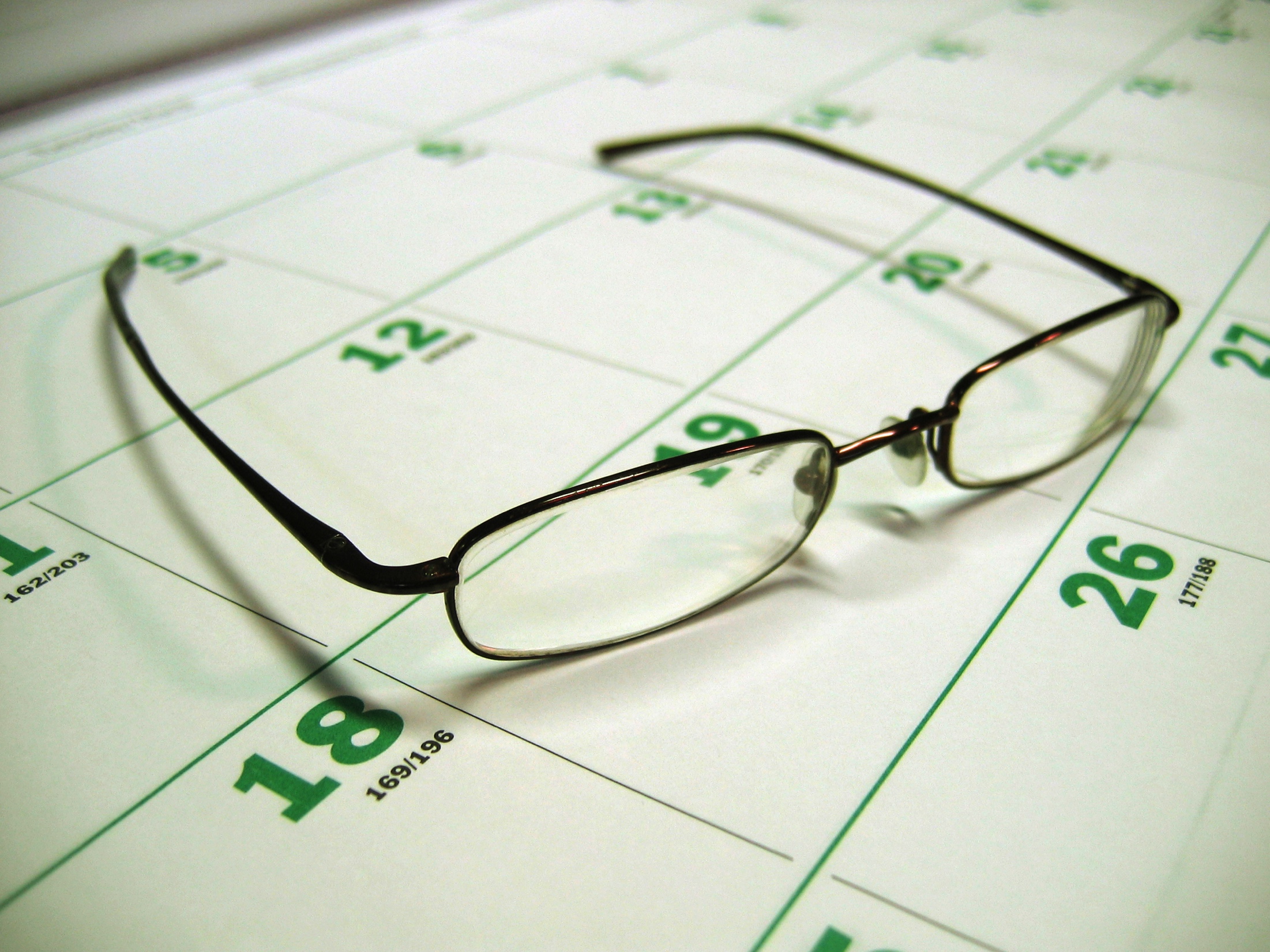 [Speaker Notes: Develop your stewardship plan to use the momentum of the natural rhythms of your church, rather than investing energy to overcome them.]
Generosity
Planning 
Calendar
Generosity
Planning 
Calendar
Calendar prep
What ministries have occurred in the previous 3-4 months that we want to celebrate?

What life-changing stories have we heard?

What are the ministries/activities that will occur over the next 3 months that we need to high light?
Pre-Summer To-Do List
Weekly Giving Talks
Weekly Ministry Moments
Weekly Thank you’s
In worship testimonials from e-giving participants
Quarterly statement with e-giving sign-up instructions 
4-5 Week E-Giving Campaign  (Given to each church)
Publish a capital items wish list for new Fall programs
Kitchen Table Letter—thanking, ministry story, reminder of summer ministries and need to continue giving
Pre-Summer (cont.)
Spiritual gifts assessment classes & link to fall service opportunities
Planned giving event- Long-Term Care Options
now calendar!
Summer To Do List
Weekly Giving Talks
Weekly Ministry Moments
Weekly Thank yous
Weekly emails reminding people of online worship or viewing/listening to recorded sermons.  (Adam Hamilton)
Back yard gatherings for leaders and high commitment donors; include potential high capacity donors
Leadership retreat to cast Vision and receive feedback on annual ministry plan
Book of the month club
Kitchen Table Letter—thanking, ministry story, reminder of summer ministries and need to continue giving
now calendar!
Monthly Review of Giving
Weekly giving 1-52 compared to previous year
Number of giving households above $200.00
Number of households in giving ranges
1-200
200-1000
3,000-6,000
6,000-10,000
10,000 and above

New givers, lapsed, increases, decreases